GudEbilder
På bakgrunn av filmene om kristenretten
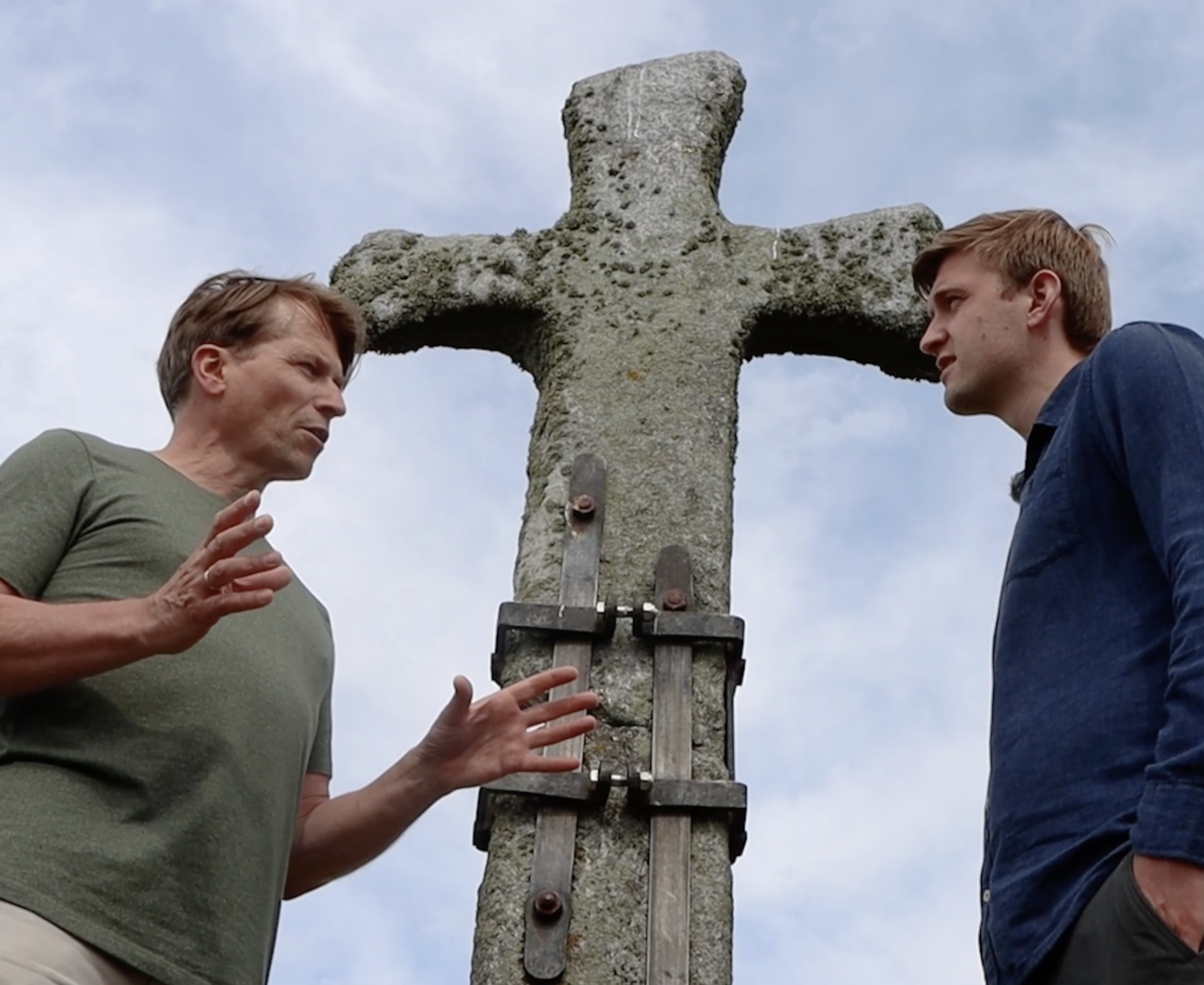 Vi møter Thor og Ole Petter Erlandsen som snakker om hvilke guder som ble tilbedt i Norge før 1024. Thor og Odin m.fl.
Åsatru er navnet på den religionen, eller den gudeverden, som fantes i Norge før 1024.
«Thor og Odin var ikke dine venner – De var kraftige og skremmende, og de var guder som var  for seg selv»  sier Ole Petter Erlandsen i filmen.


Les mer om norrøn tro her

 https://snl.no/norr%C3%B8n_religion
( store norske leksikon)
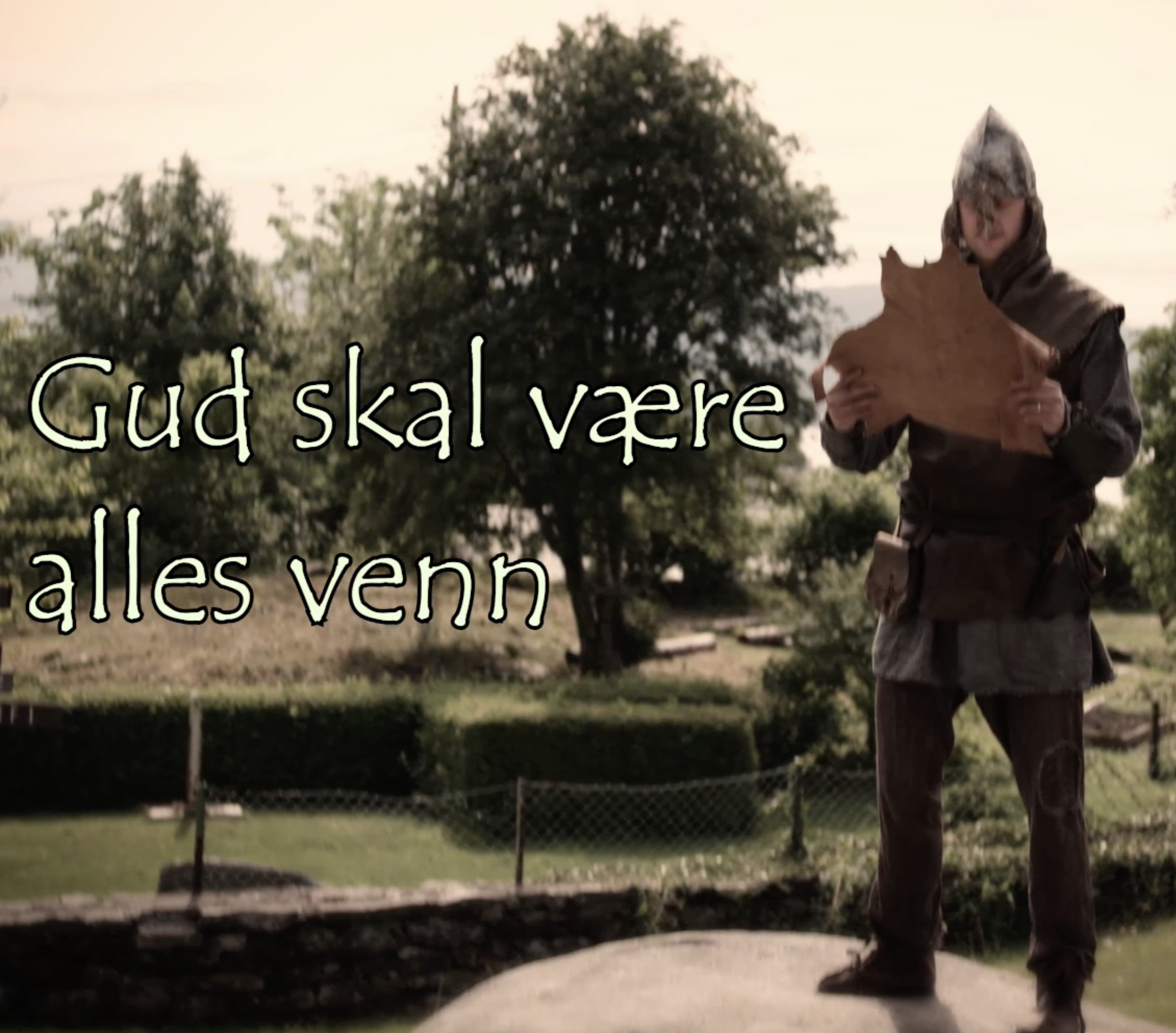 EN NY OG ANNERLEDES GUD
Thor utkledd som Olav Haraldsson leser fra Kristenretten i Gulatingsloven. Han  presenterer den nye kristne Gud :
«Og Gud skal være alles venn»
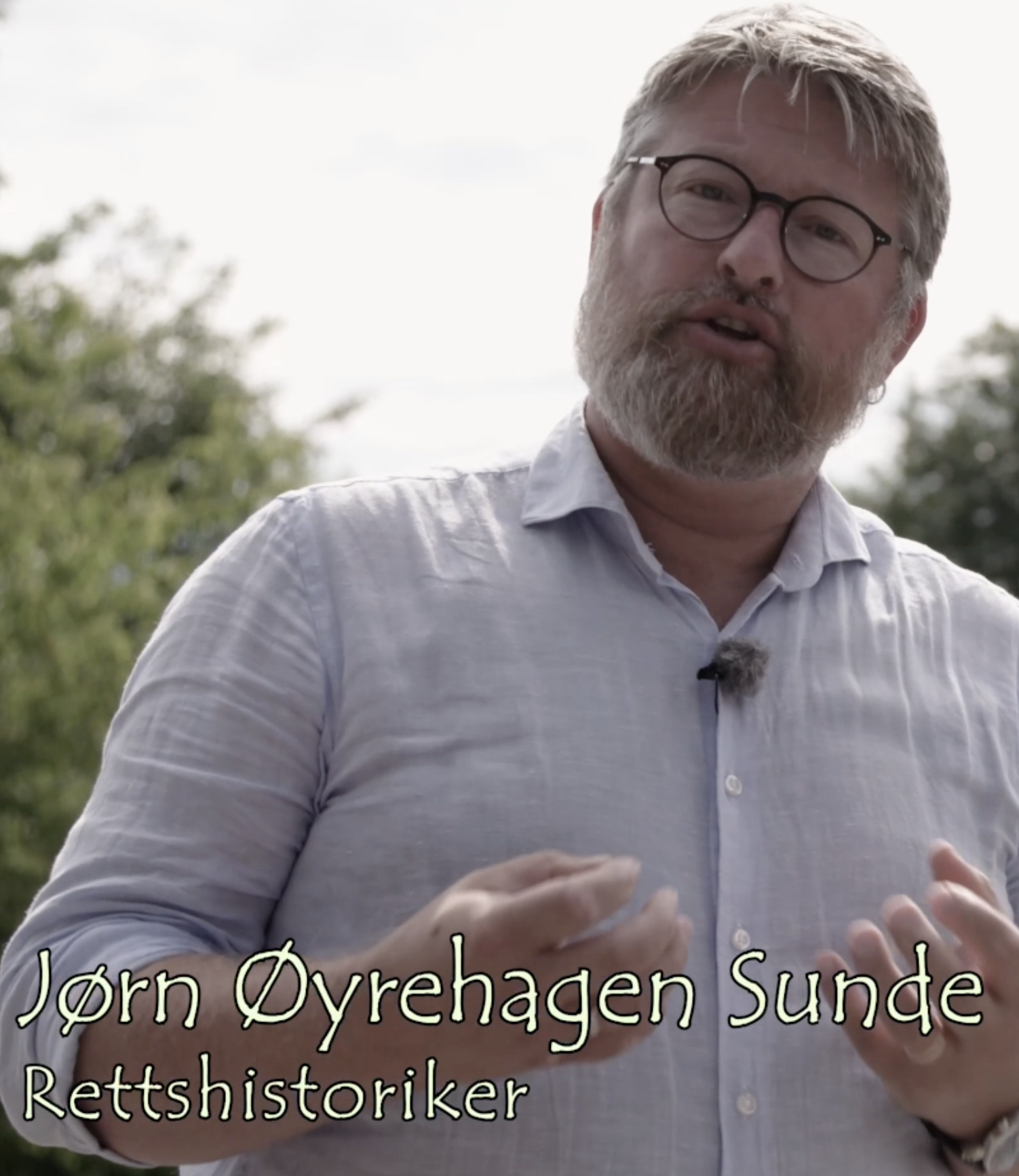 NY MÅTE Å TENKE PÅ
«Dette var noe helt nytt,» sier Jørn Øyrehagen Sunde,
«Det å tenke at Gud skulle være  alles venn, er en helt ny måte å tenke på. 
Det var begynnelsen på en samfunnsrevolusjon».
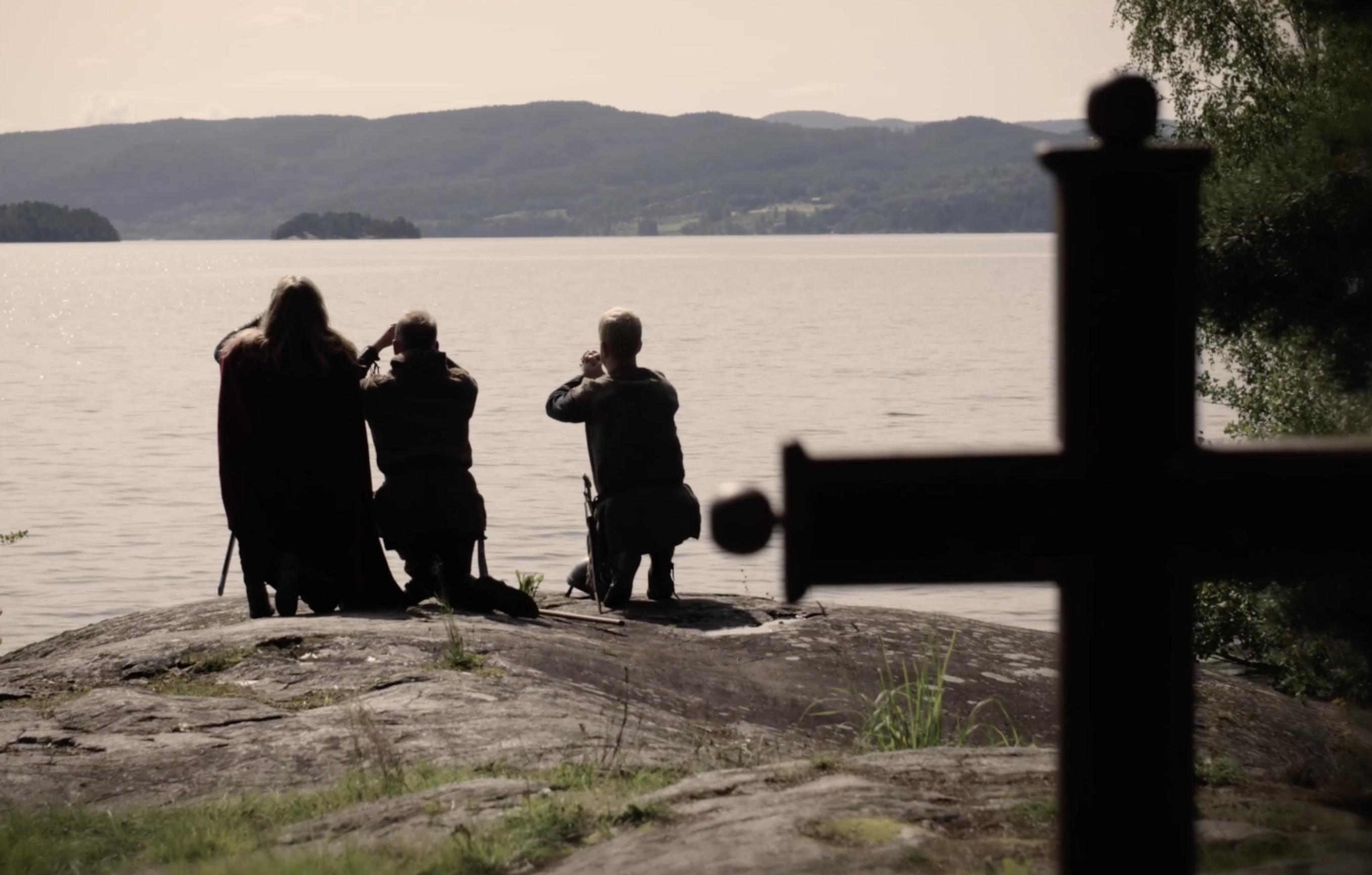 «GUD ER ALLES VENN»
De fikk altså nye forestillinger om hvordan Gud er. 
-Hva kom det til å bety for menneskene som bodde i Norge på den tiden  
- Hva tror du de tenkte om at «Gud skulle være alles venn» ?
- Hvorfor sier han at det var starten på en samfunnrevolusjon ?
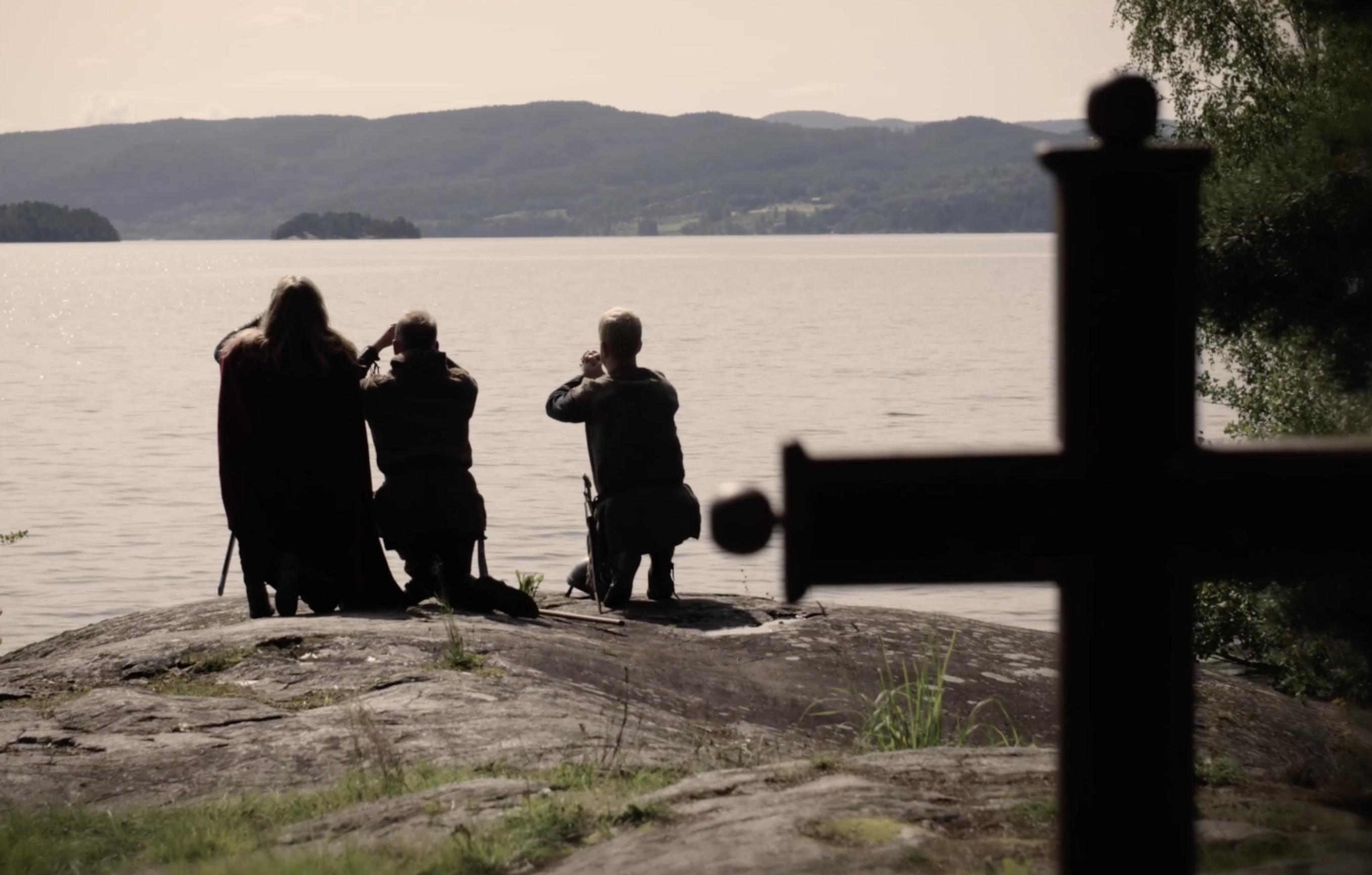 Hvordan tror du de ble kjent med den nye kristne Gud?
«GUD ER ALLES VENN»